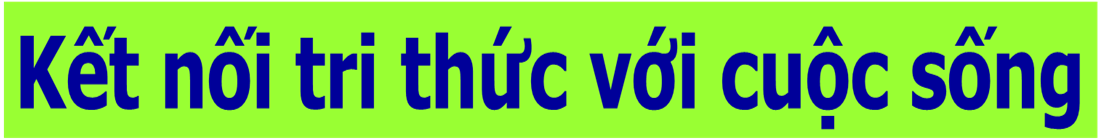 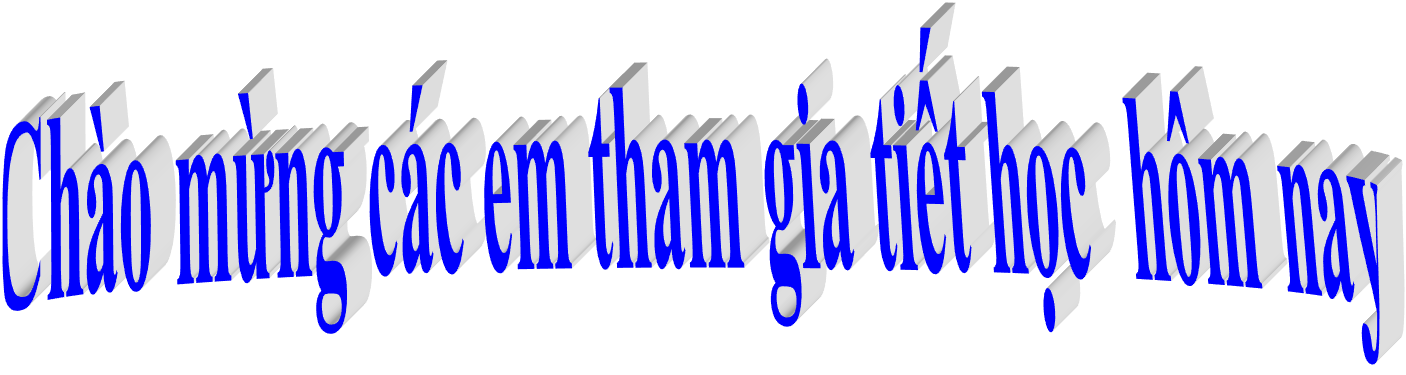 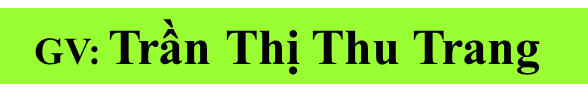 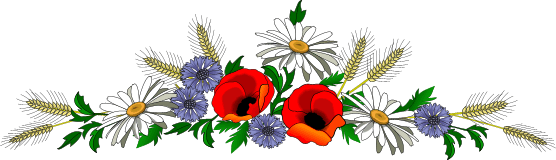 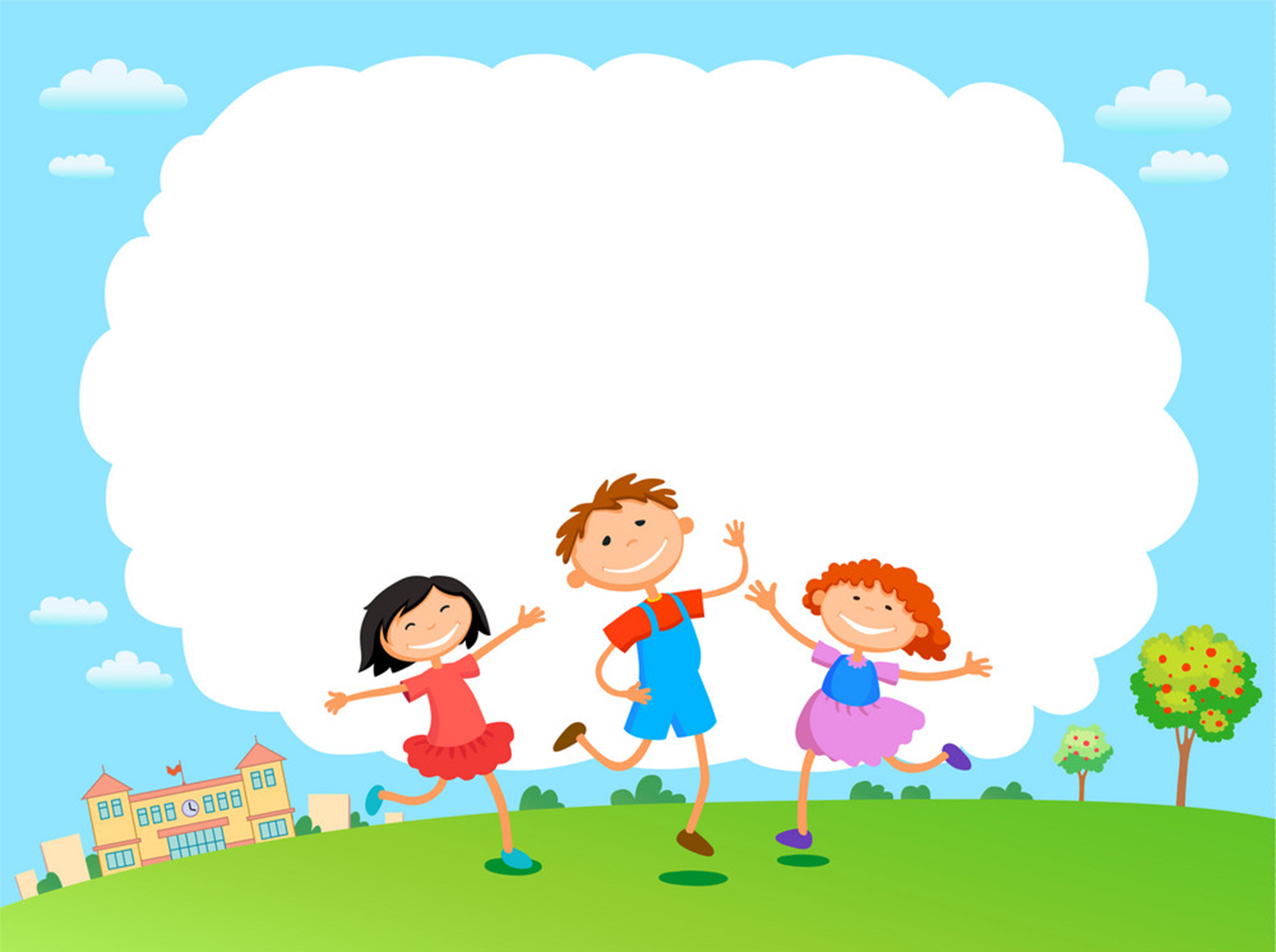 Khởi  động ngày mới nào!
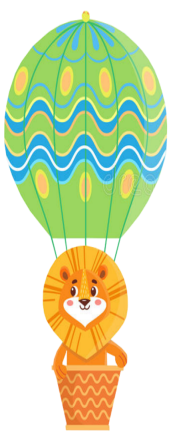 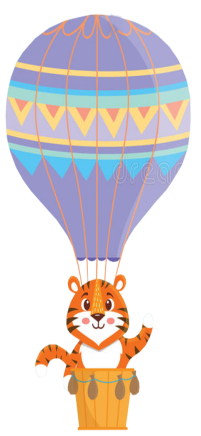 Hãy giúp các chú thú yêu bay cao nhé!
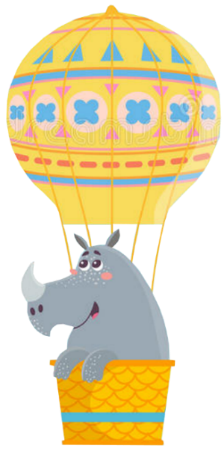 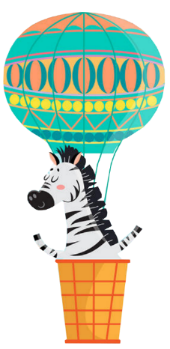 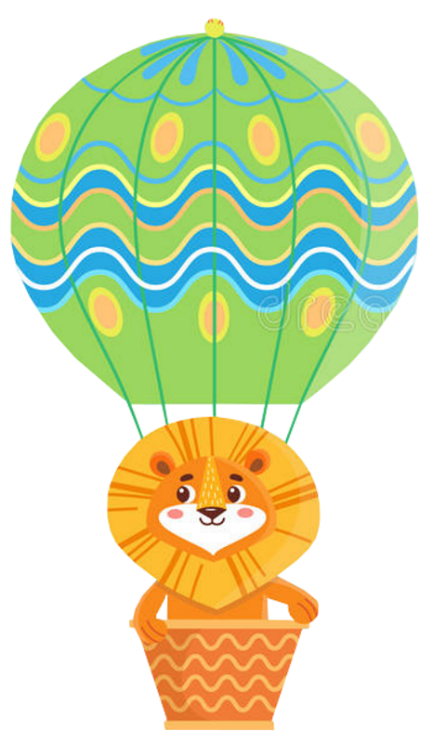 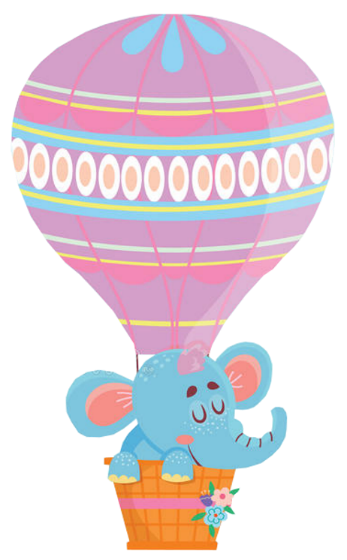 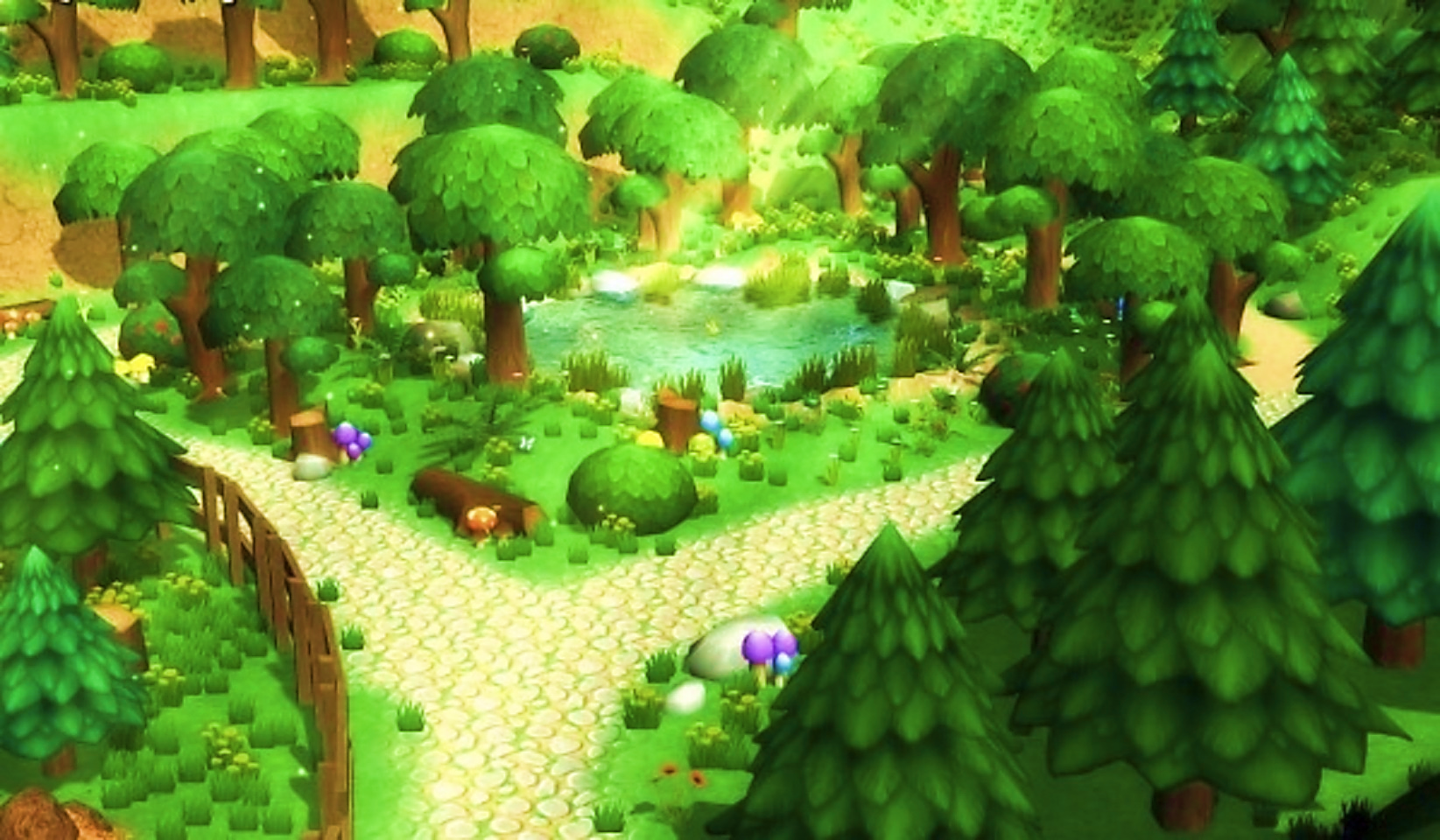 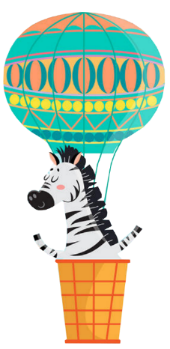 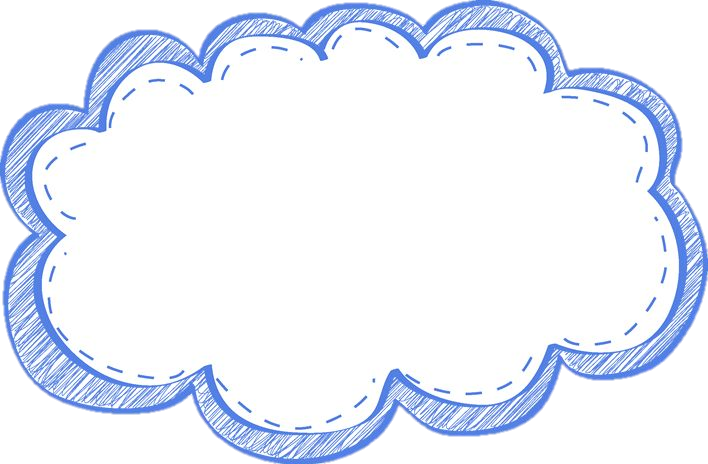 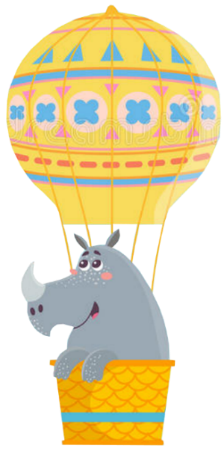 BAY LÊN NÀO
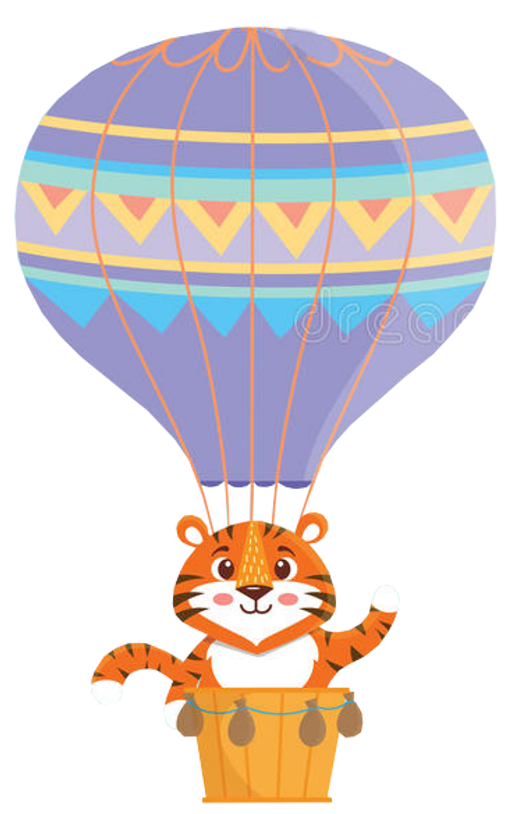 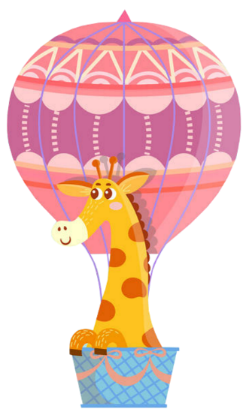 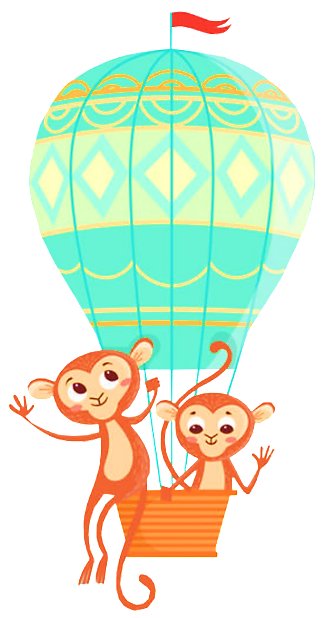 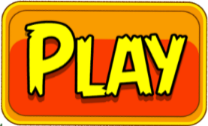 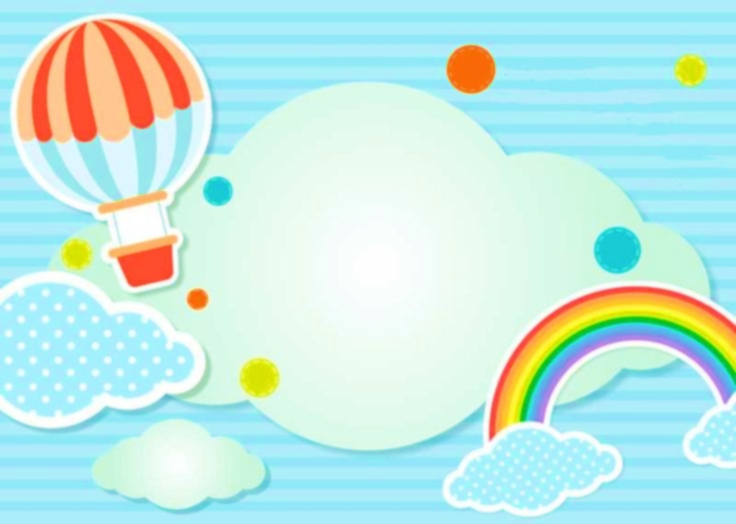 Con giúp các con vật thực hiện ước mơ bay lên bầu trời cao bằng cách đọc đúng tất cả các vần, tiếng, từ sau.
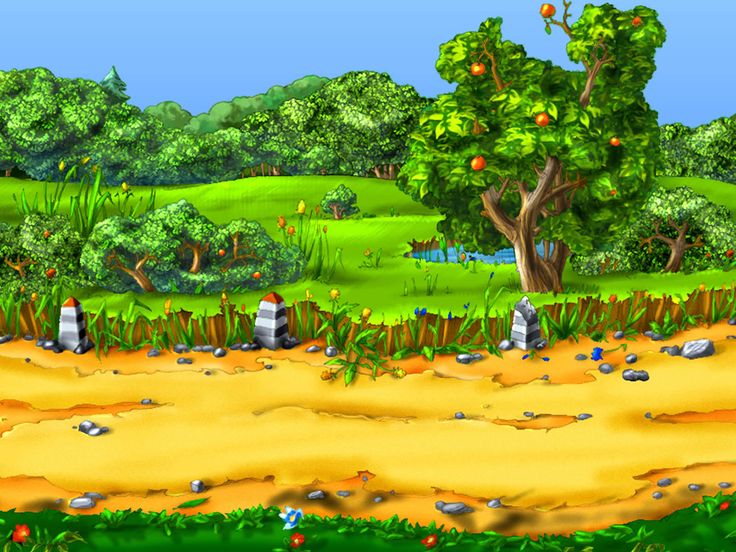 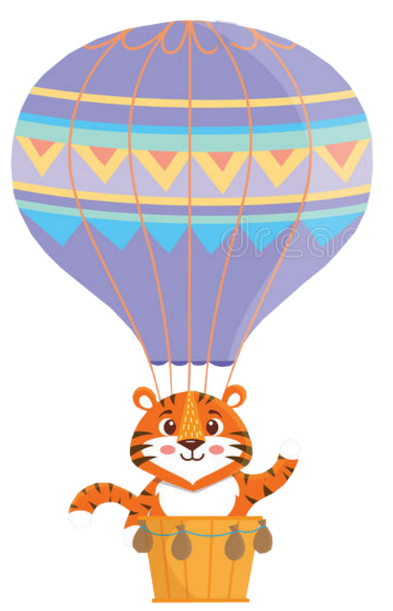 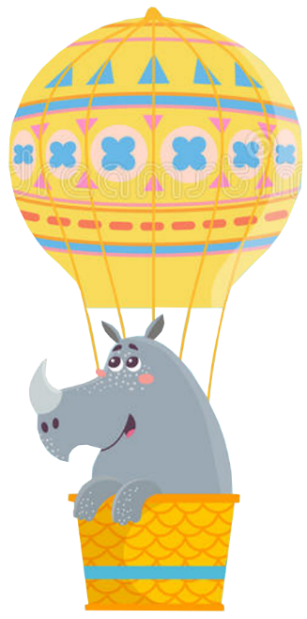 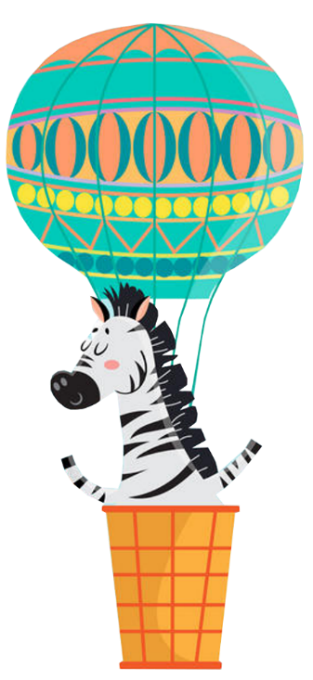 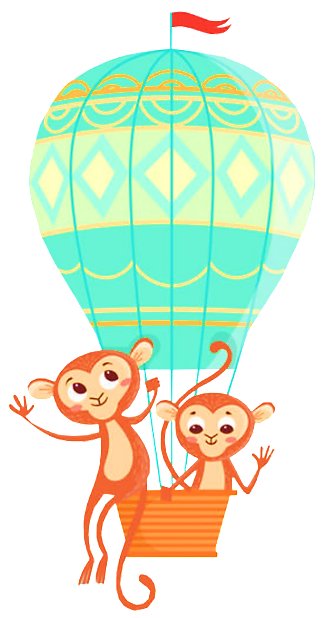 Con suối
uôm
muối
uôi
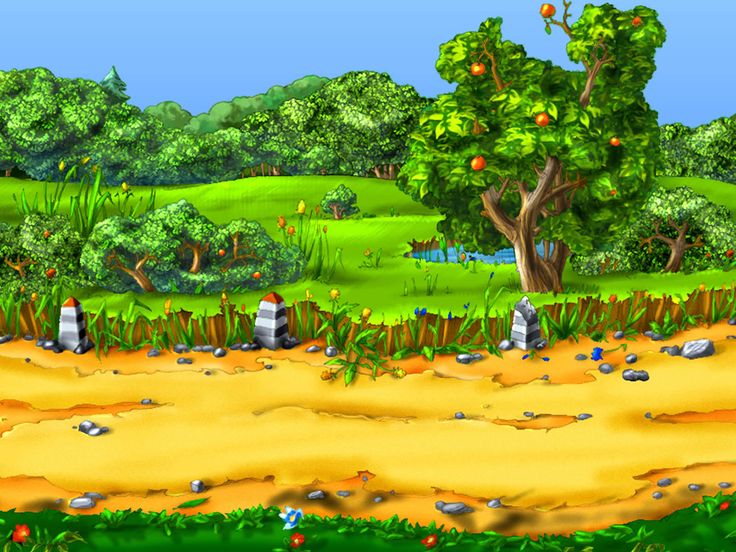 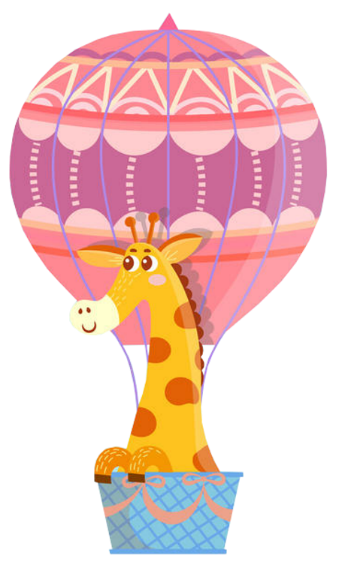 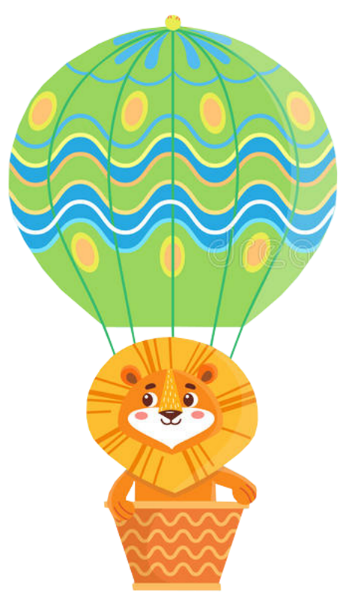 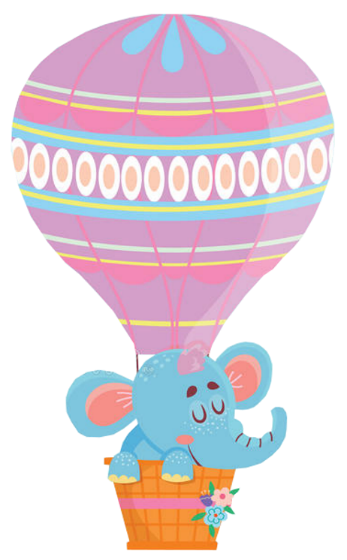 Quả muỗm
Cánh buồm
Tuổi mới
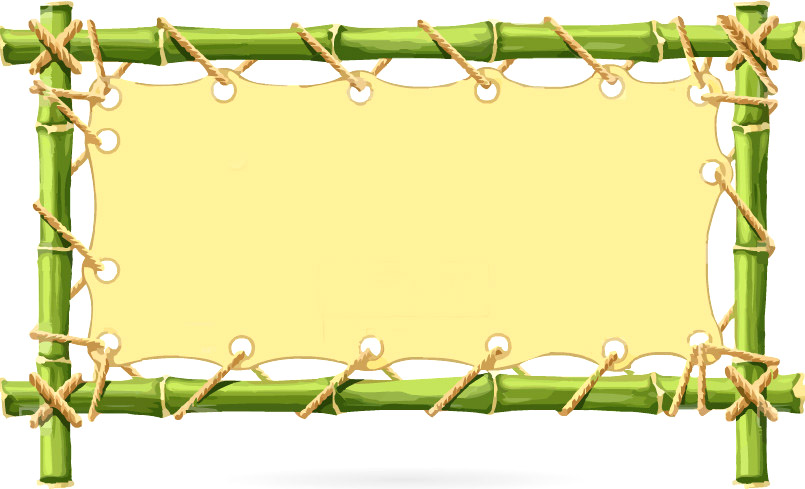 Tiếng việt
Bài 67: uôc uôt
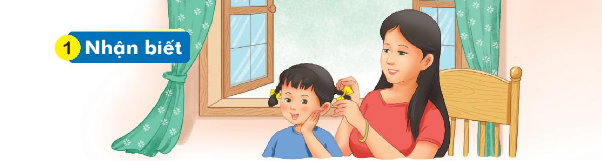 Nhận biết
1
Mẹ vuốt tóc và buộc nơ cho Hà
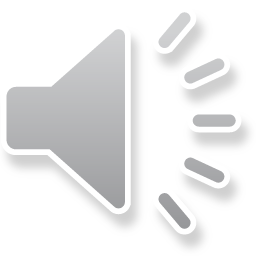 Bµi
uôc   uôt
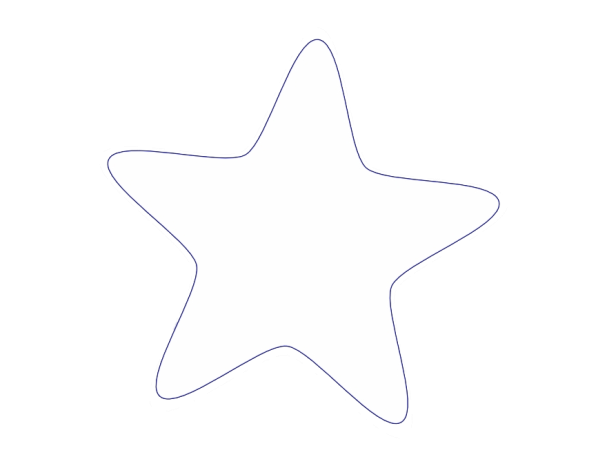 667
2
Đọc
uôc
uôm
2
Đọc
uôc      uôt
b
uôc
buộc
2
Đọc
uôc      uôt
uôc
b
buộc
cuốc   luộc   ruốc   thuộc
buốt    muốt    ruột    tuột
2
Đọc
Ai nhanh hơn?
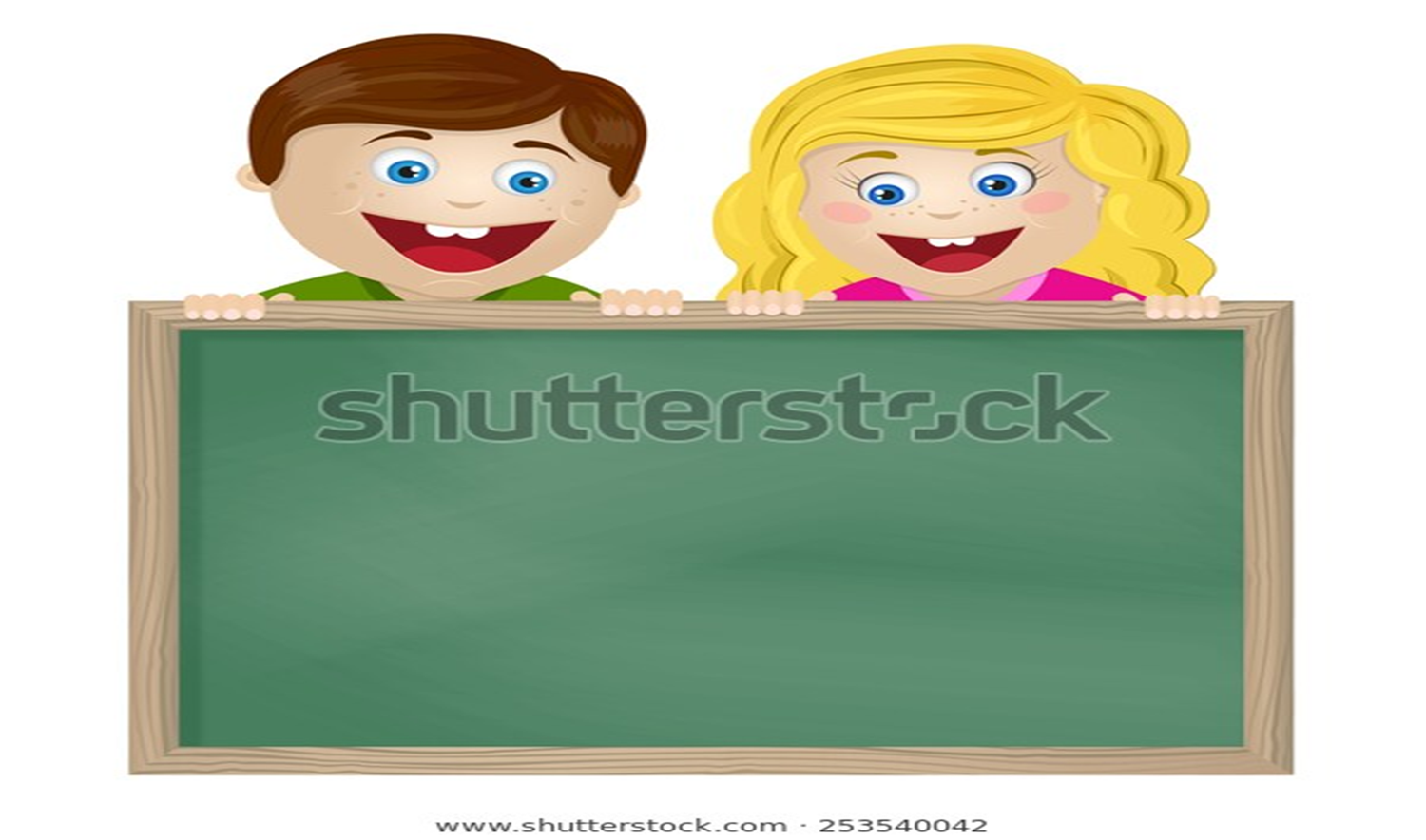 Từ các âm đã học hãy ghép tiếng từ mới với vần 
uôc uôt
Mình cùng thi tài nào!
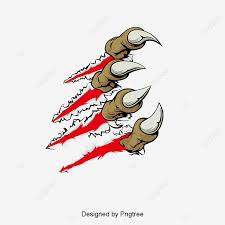 Trắng muốt
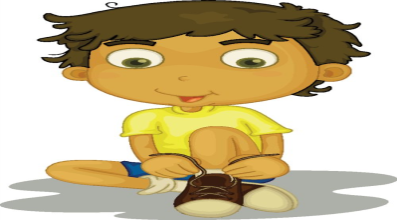 Buộc dây
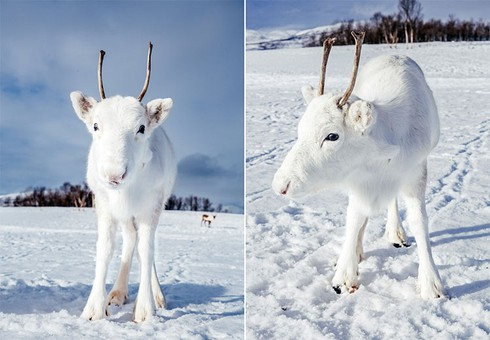 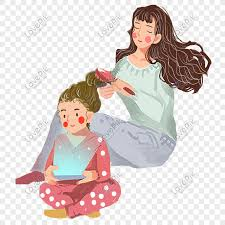 Chim cuốc
Chải chuốt
Thang thuốc
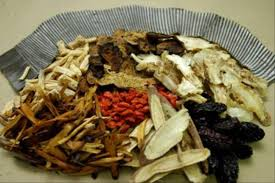 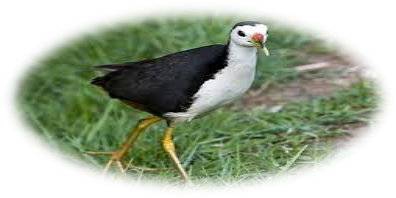 Móng vuốt
2
Đọc
Nhìn tranh đoán từ nào?
Ngọn đuốc
Viên thuốc
Con chuột
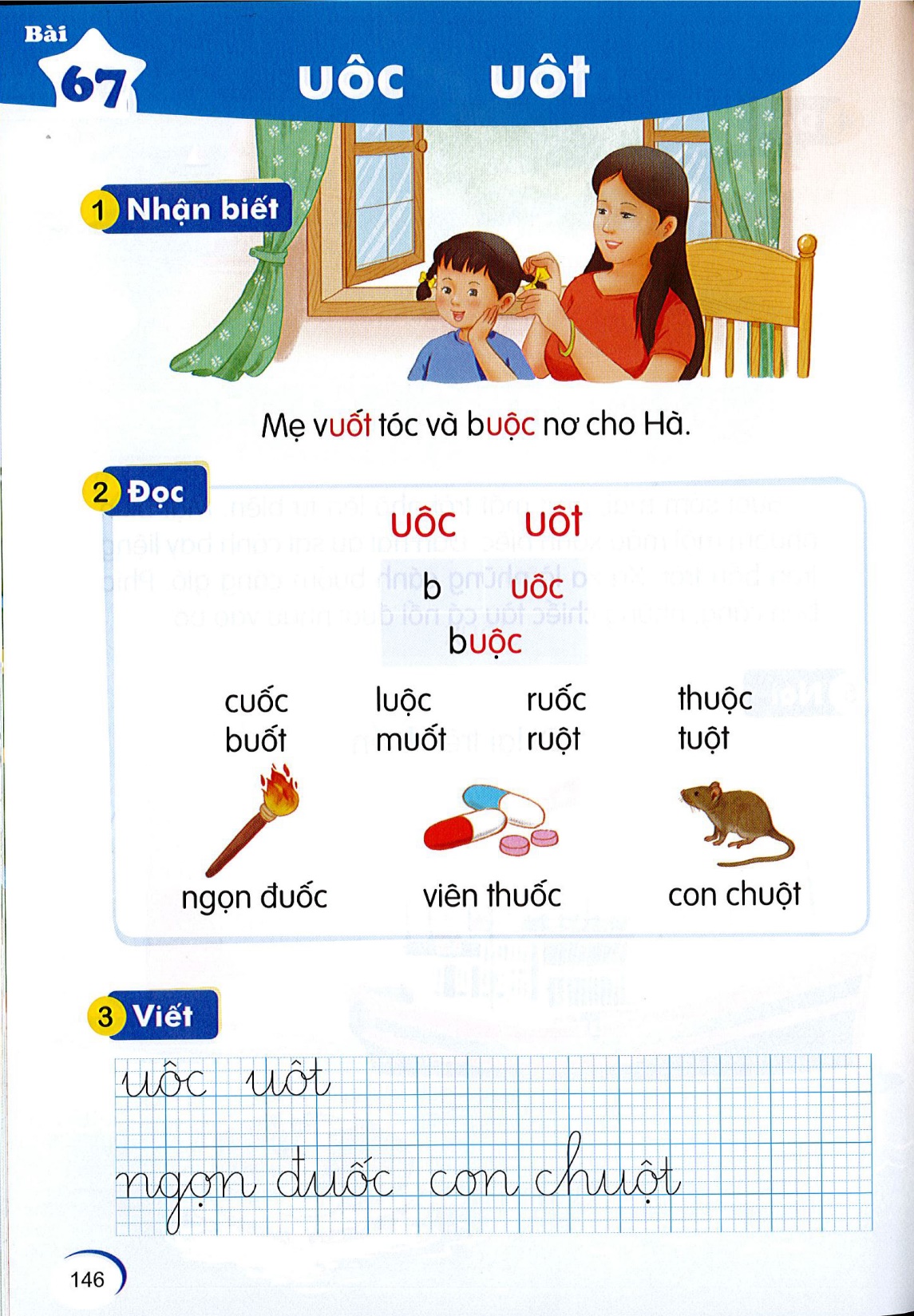 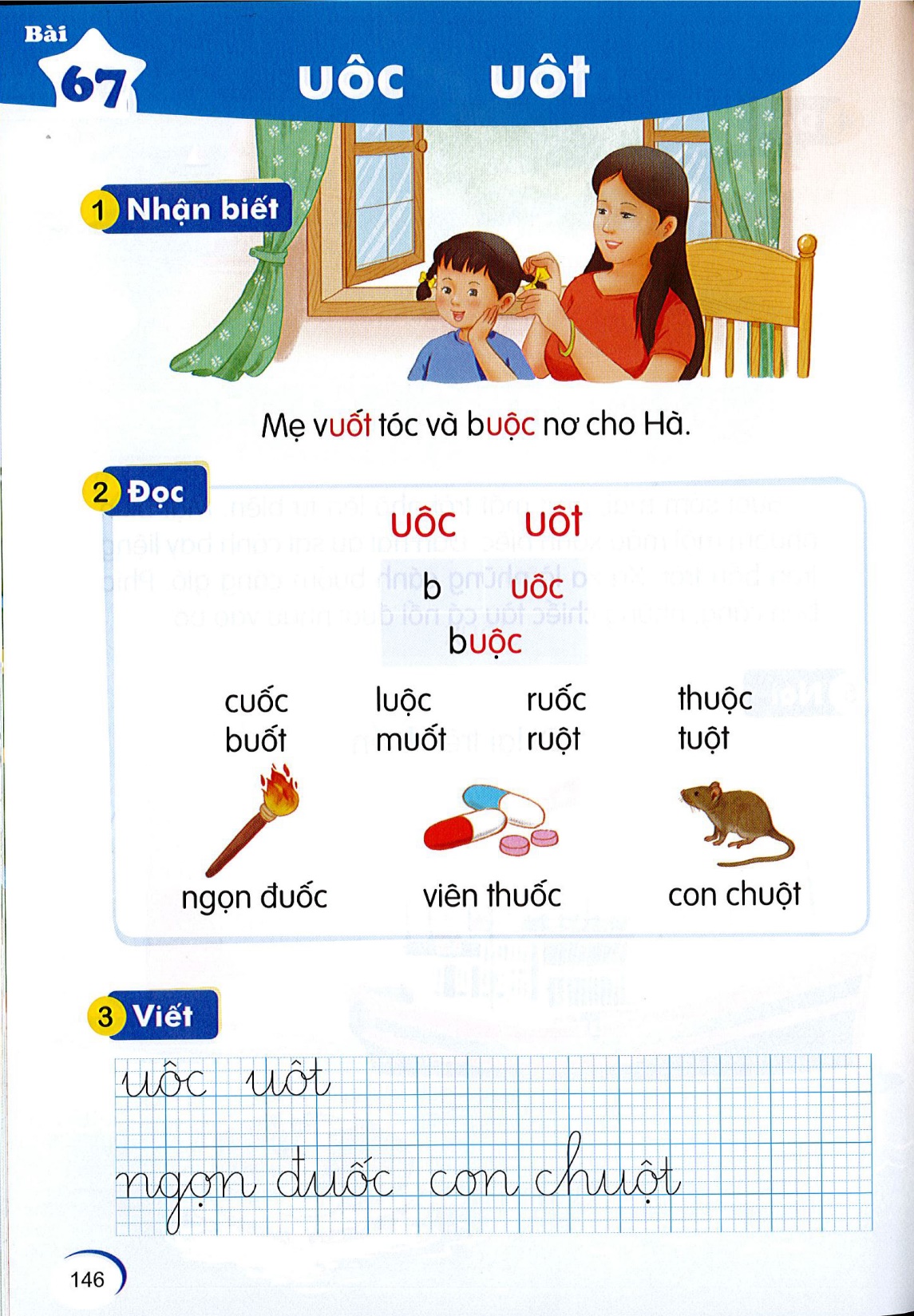 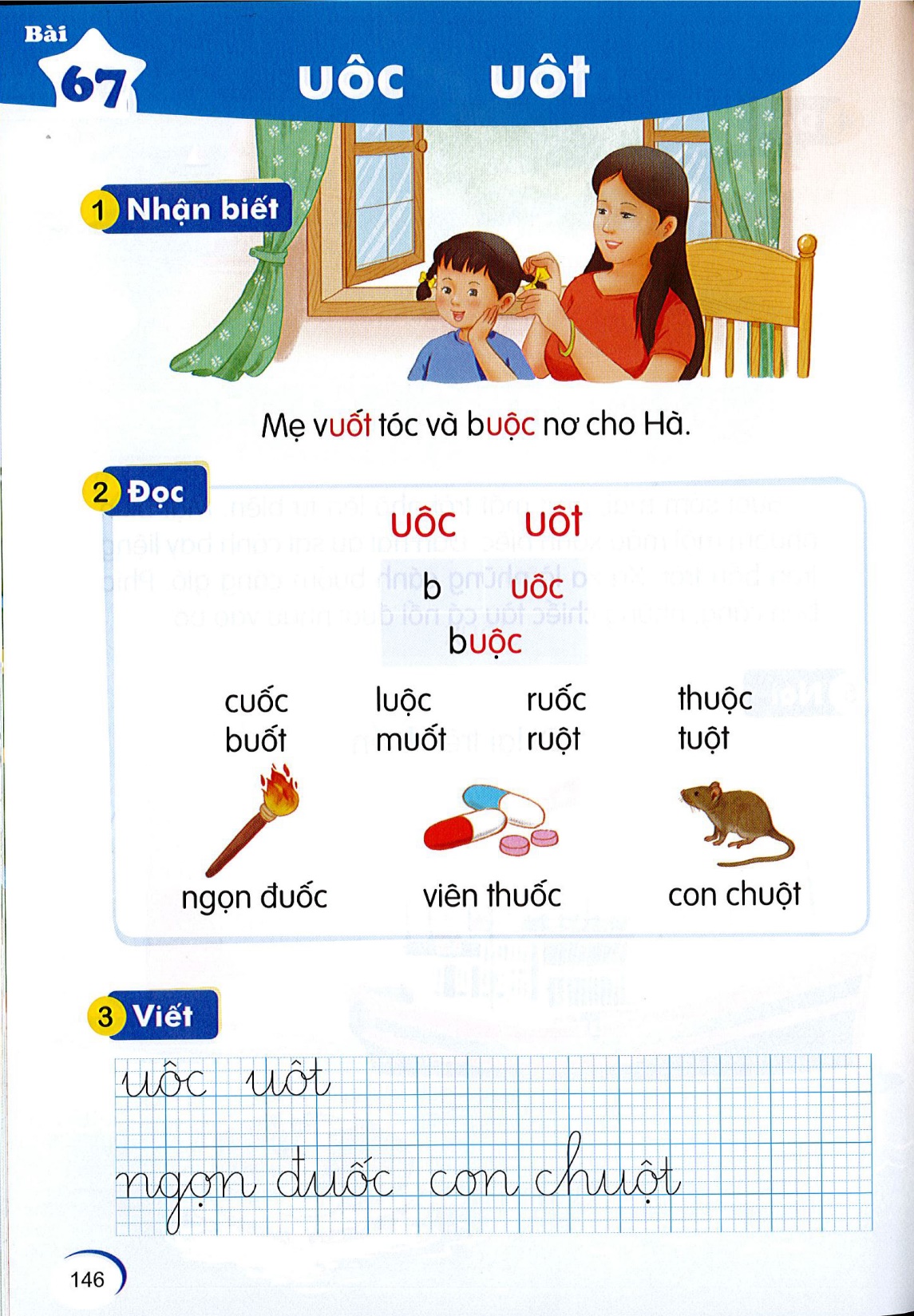 uôc      uôt
2
Đọc
uôc
b
buộc
cuốc   luộc   ruốc   thuộc
buốt    muốt    ruột    tuột
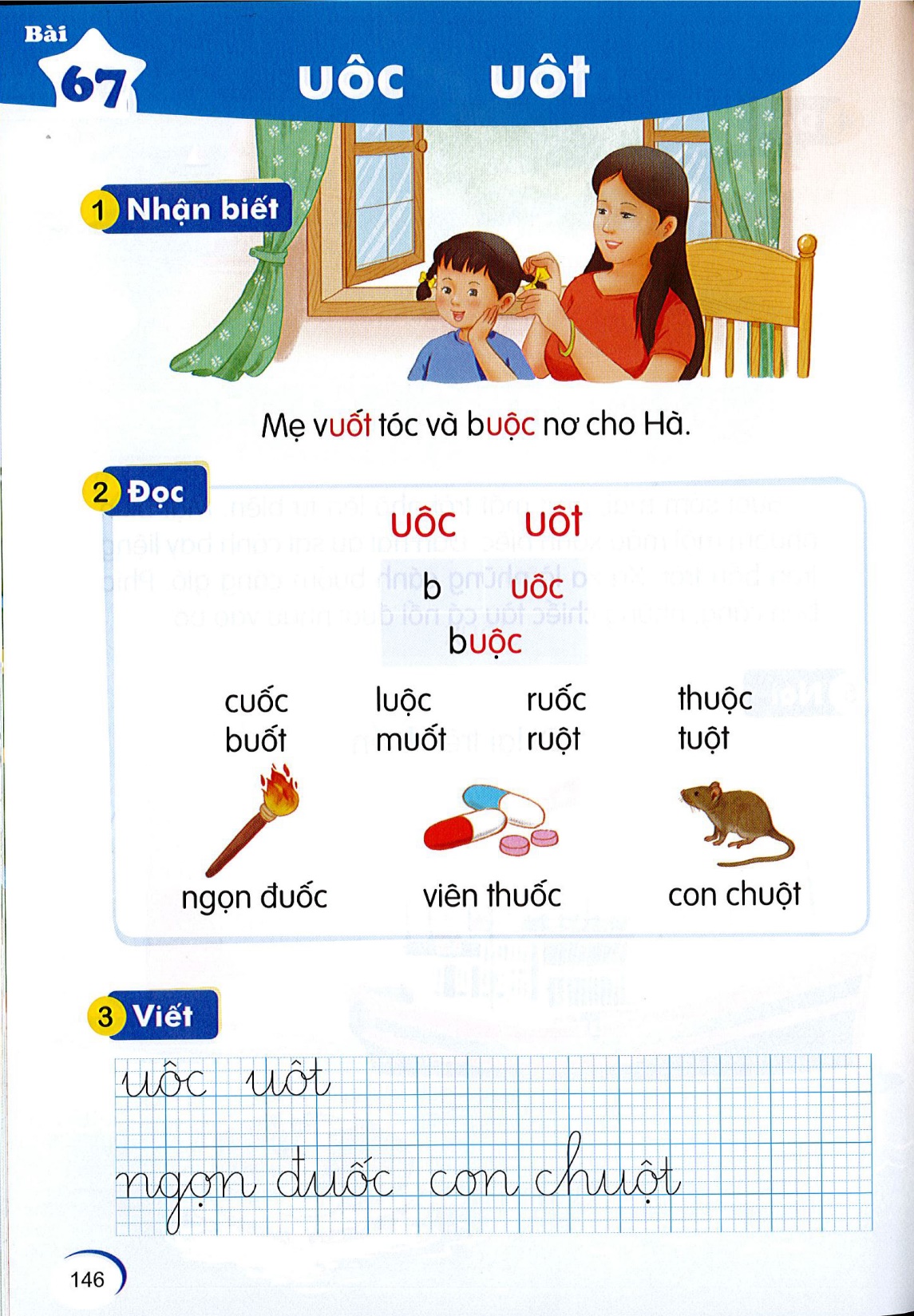 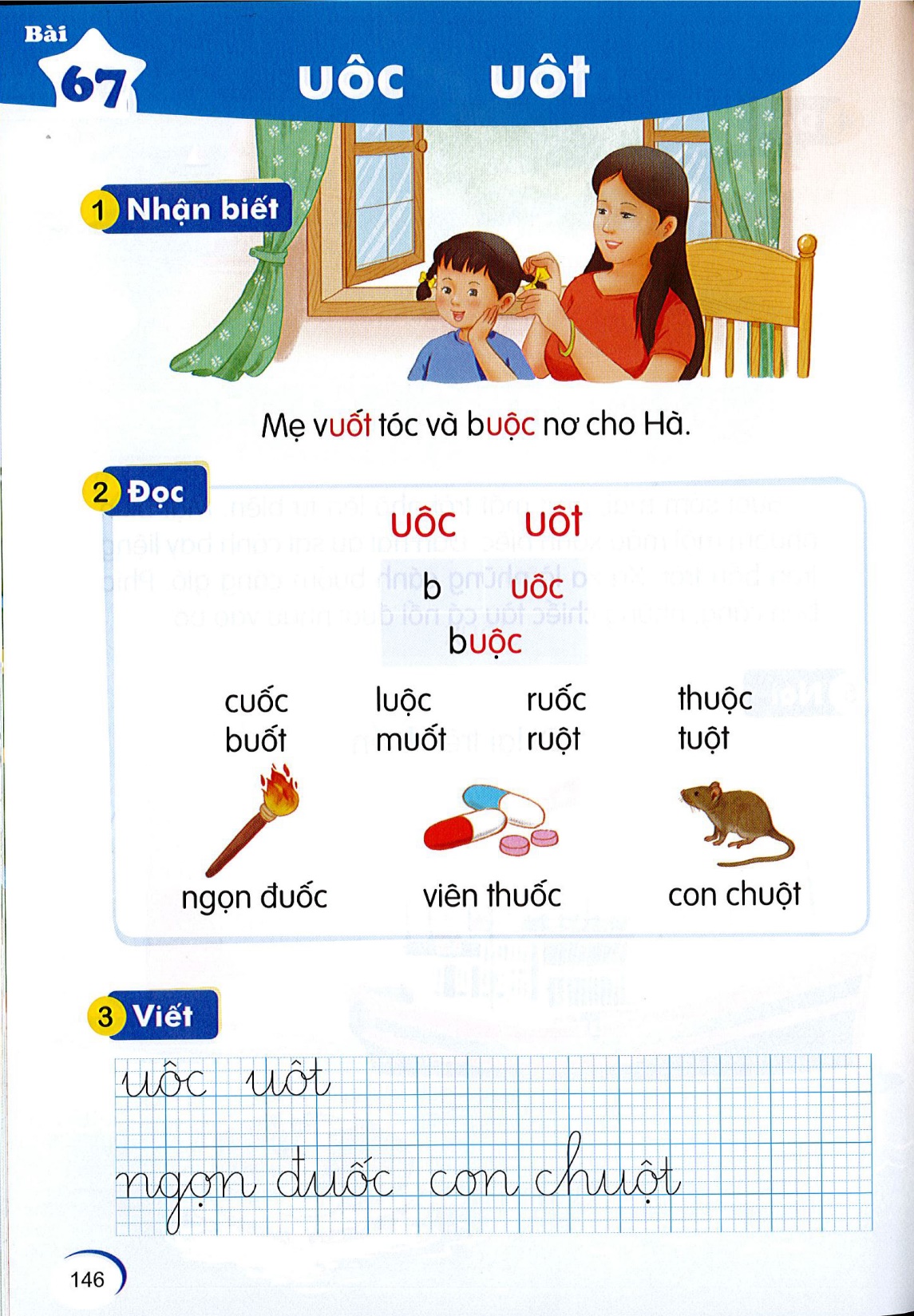 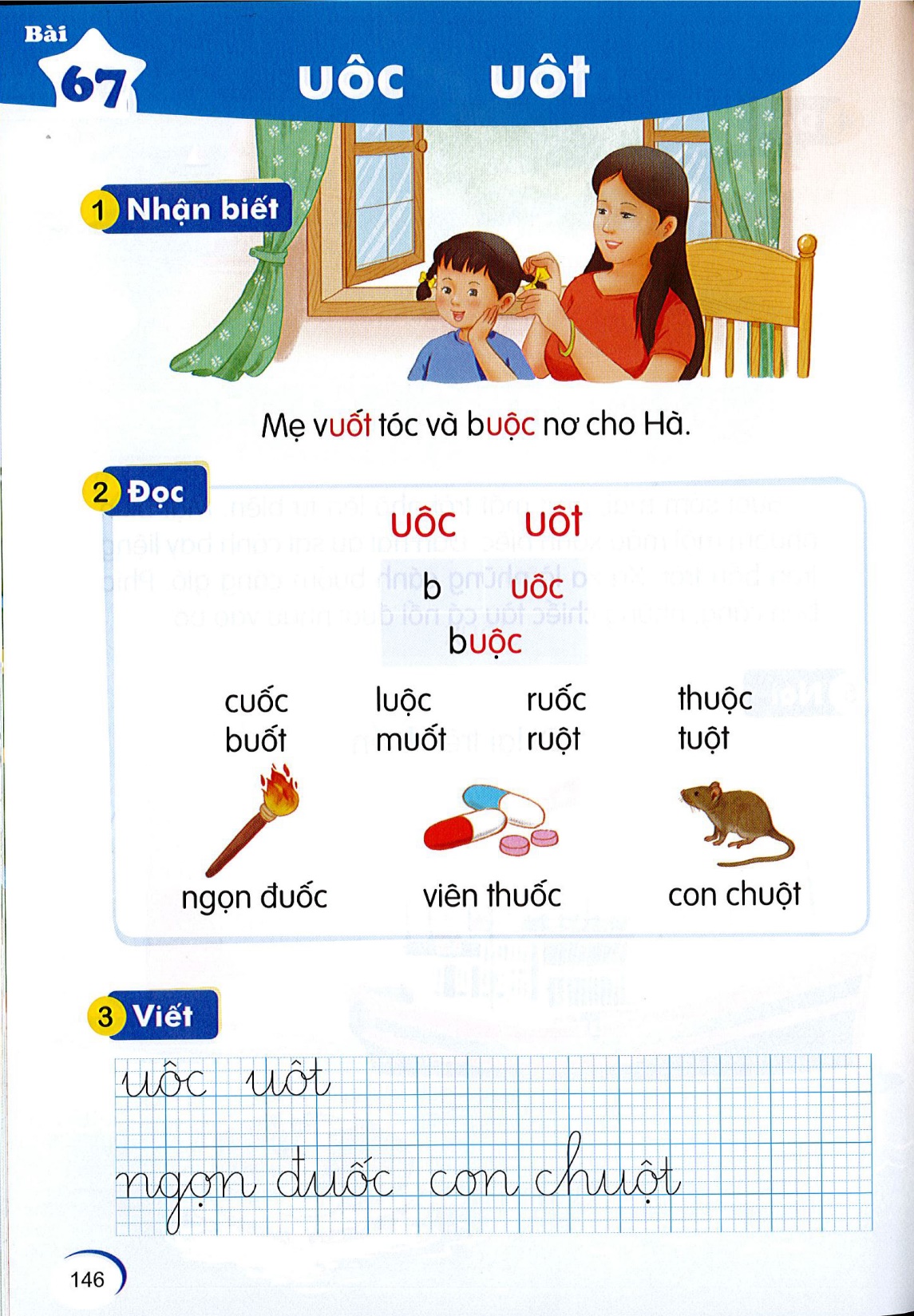 con chuột
ngọn đuốc
viên thuốc
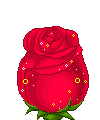 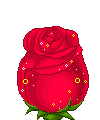 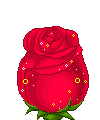 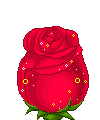 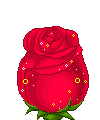 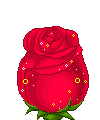 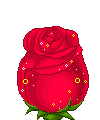 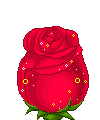 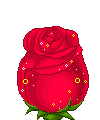 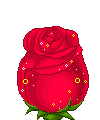 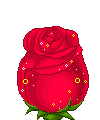 3
Viết
3
Viết
3
Viết
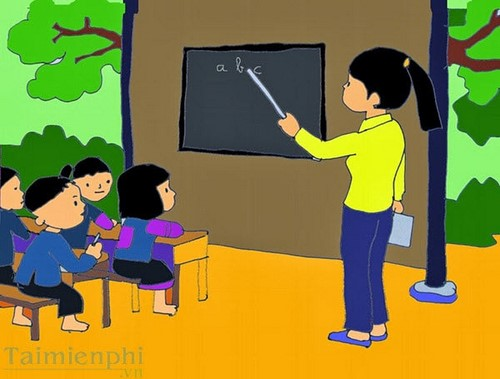 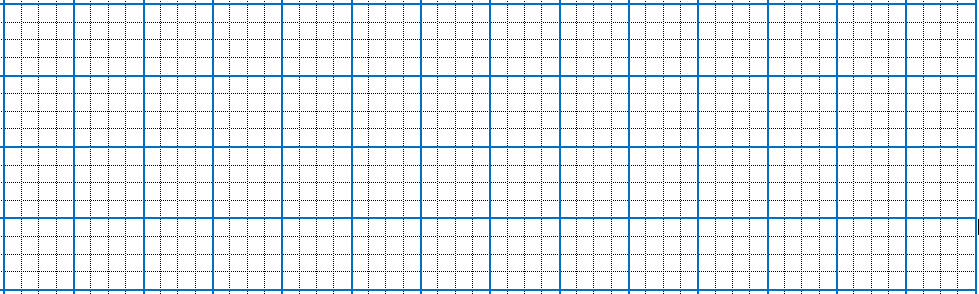 chuột
đuốc
thuốc
Bµi
uôc   uôt
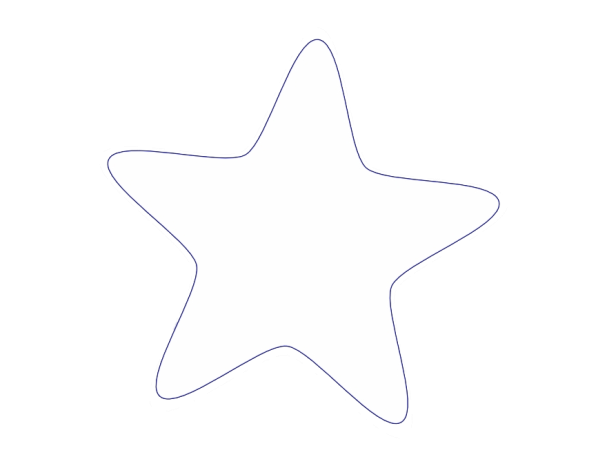 67
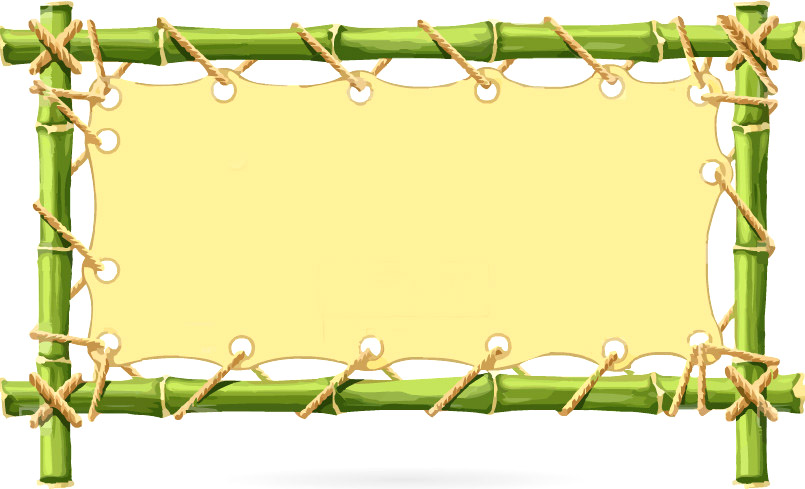 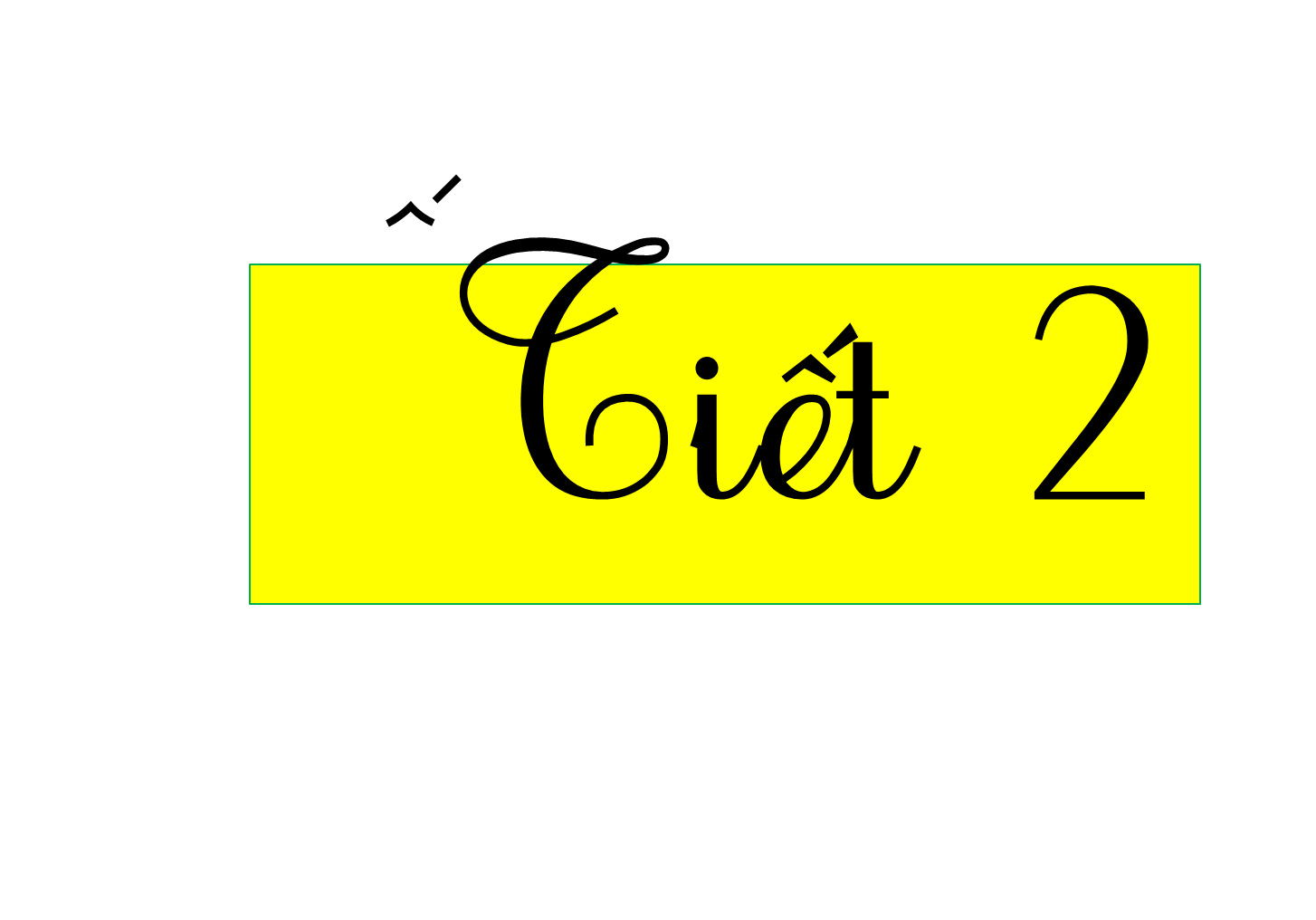 3
Viết
uôt
uôc
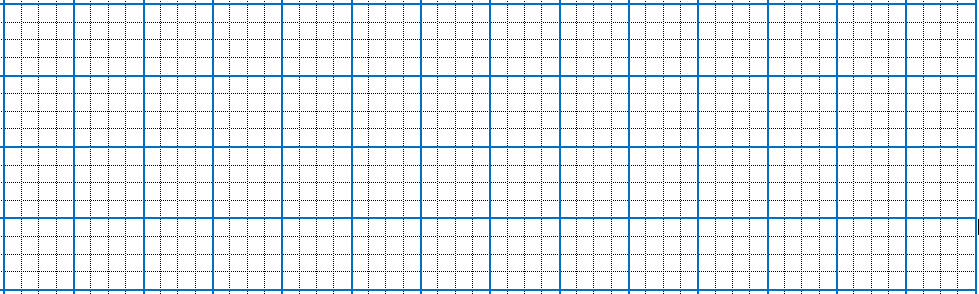 ngọn đuốc
con chuột
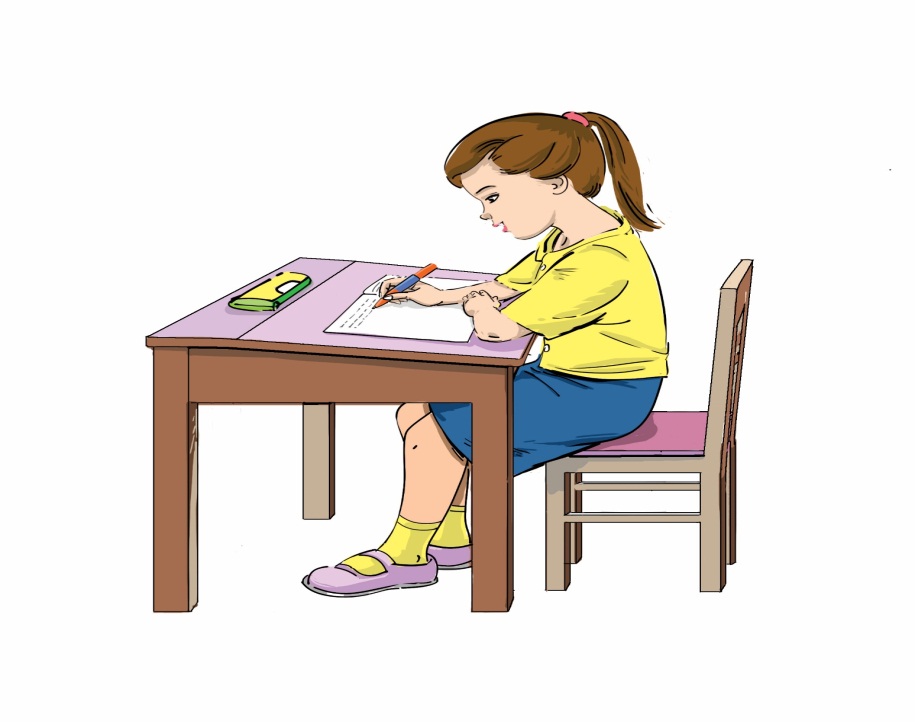 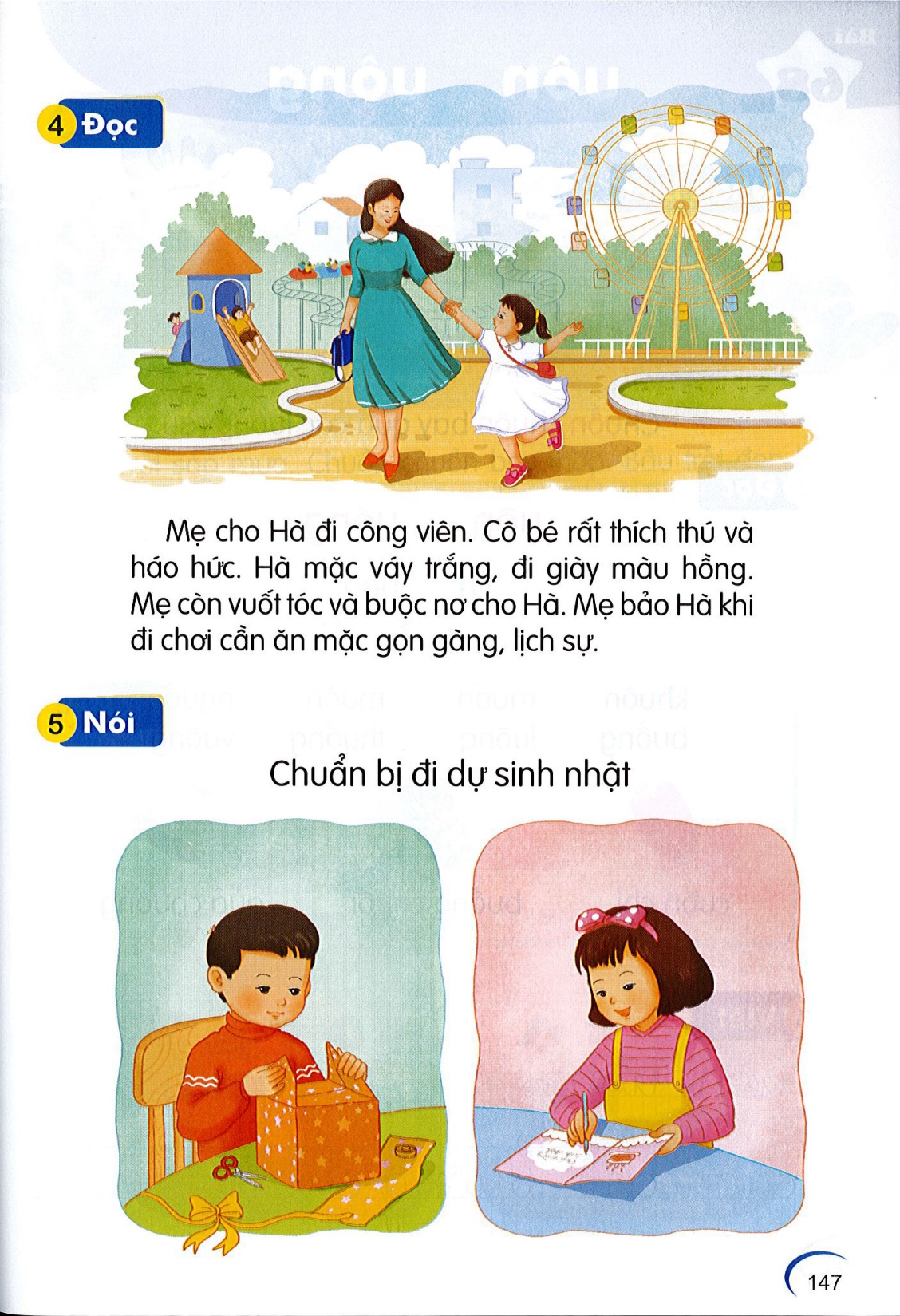 4
Đọc
Mẹ cho Hà đi công viên.  Cô bé rất thích thú và háo hức.   Hà mặc váy trắng, đi giày màu hồng.  Mẹ còn vuốt tóc và buộc nơ cho Hà.   Mẹ bảo Hà là khi đi chơi cần ăn mặc gọn gàng và lịch sự.
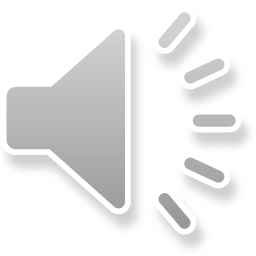 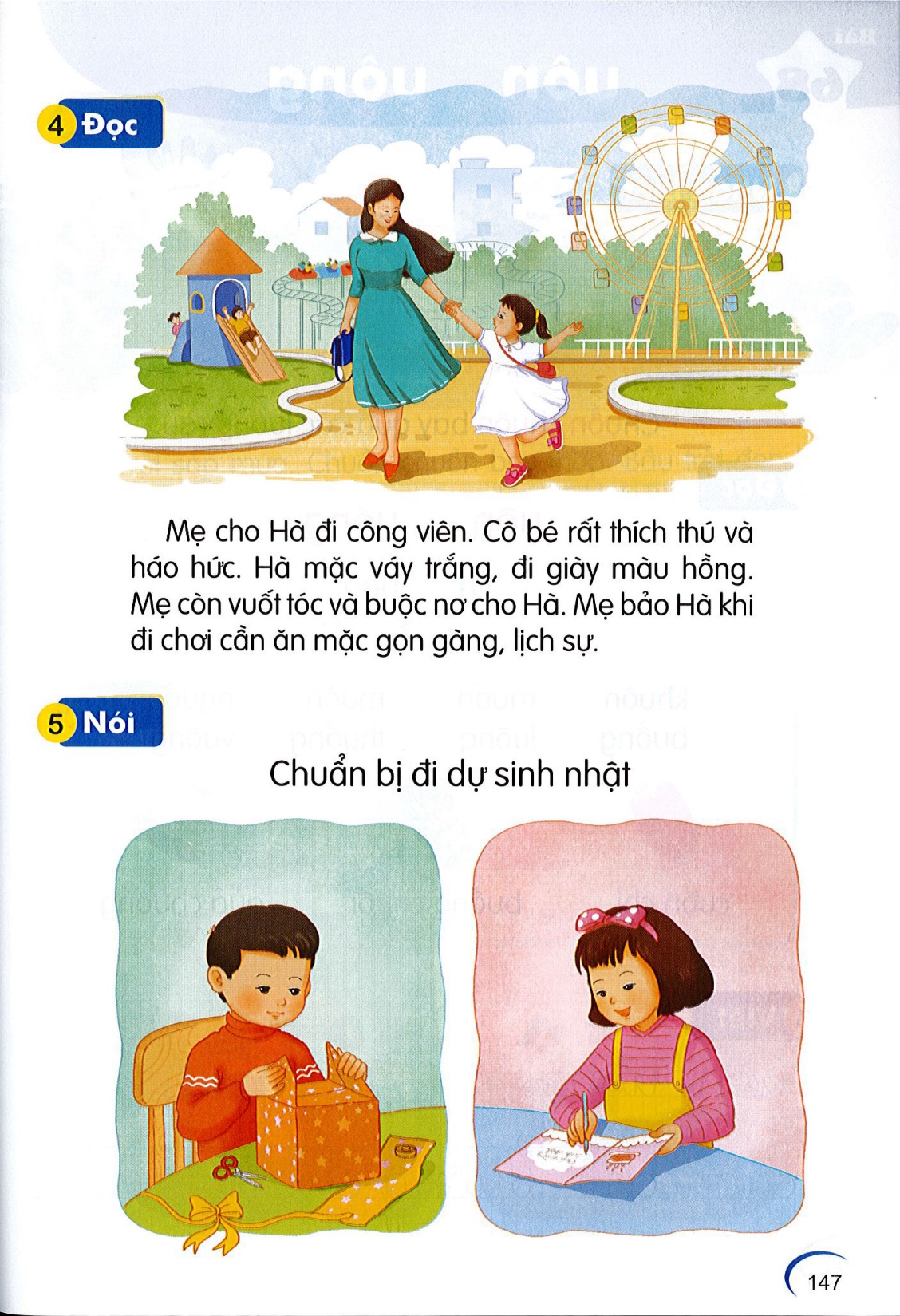 4
Đọc
Mẹ bảo Hà làm việc gì trước khi đi chơi?
Hà có thích khi được mẹ cho đi chơi không?
Mẹ cho Hà đi đâu?
Đoạn văn chia mấy câu.
Mẹ cho Hà đi công viên.  Cô bé rất thích thú và háo hức.   Hà mặc váy trắng, đi giày màu hồng.  Mẹ còn vuốt tóc và buộc nơ cho Hà.   Mẹ bảo Hà là khi đi chơi cần ăn mặc gọn gàng và lịch sự.
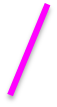 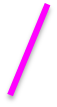 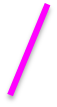 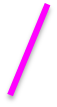 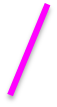 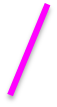 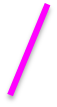 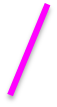 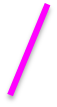 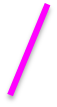 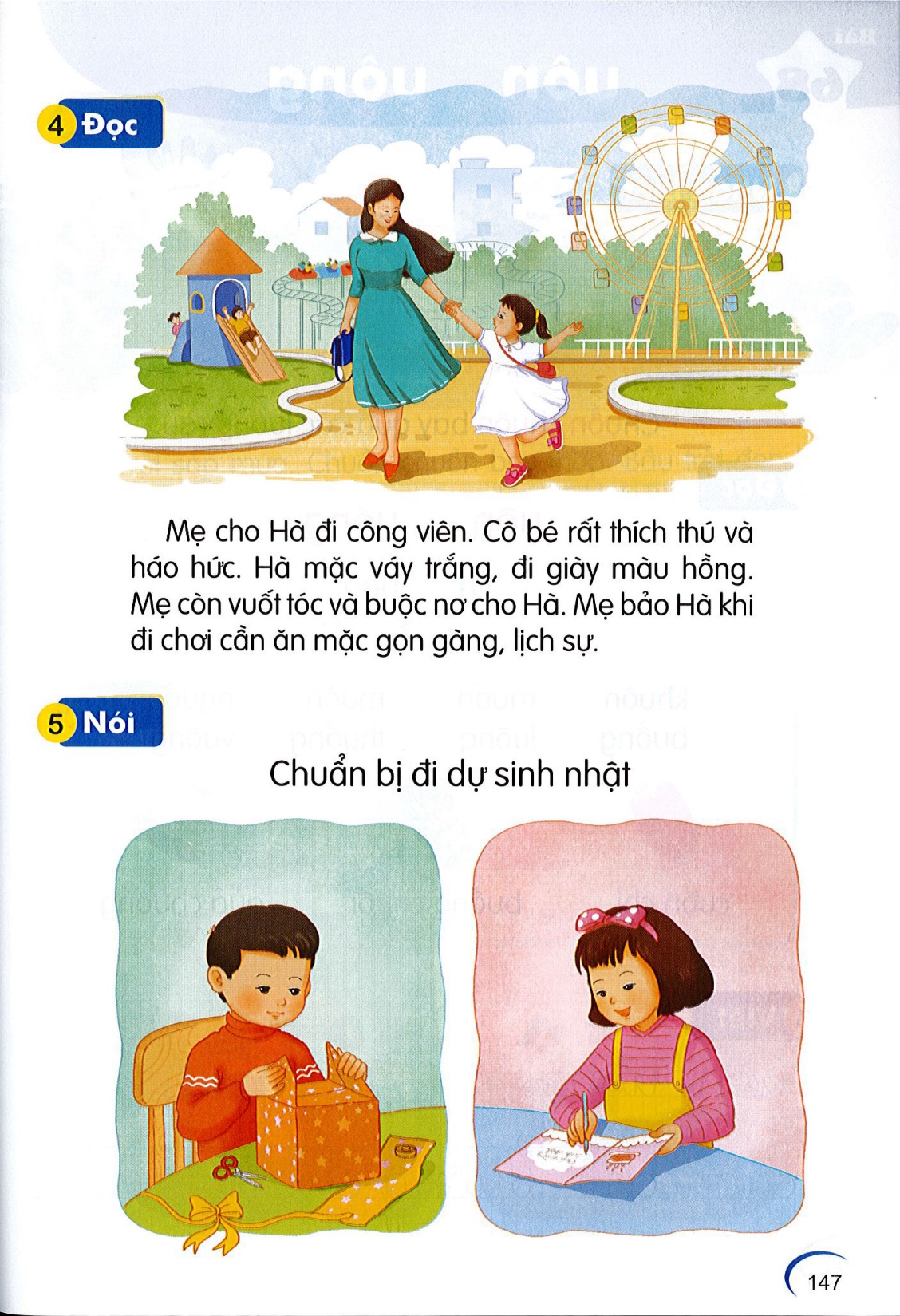 4
Đọc
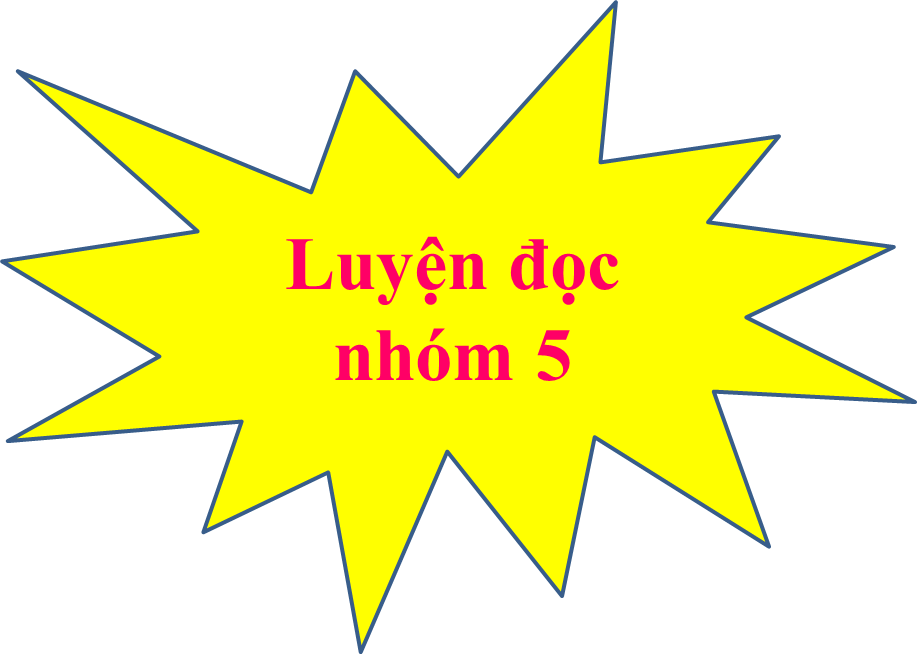 Mẹ bảo Hà là khi đi chơi cần ăn mặc gọn gàng và lịch sự.
Hà mặc váy trắng, đi giày màu hồng.
Cô bé rất thích thú và háo hức.
Mẹ còn vuốt tóc và buộc nơ cho Hà.
Mẹ cho Hà đi công viên.
Chuẩn bị đi dự sinh nhật
5
Nói
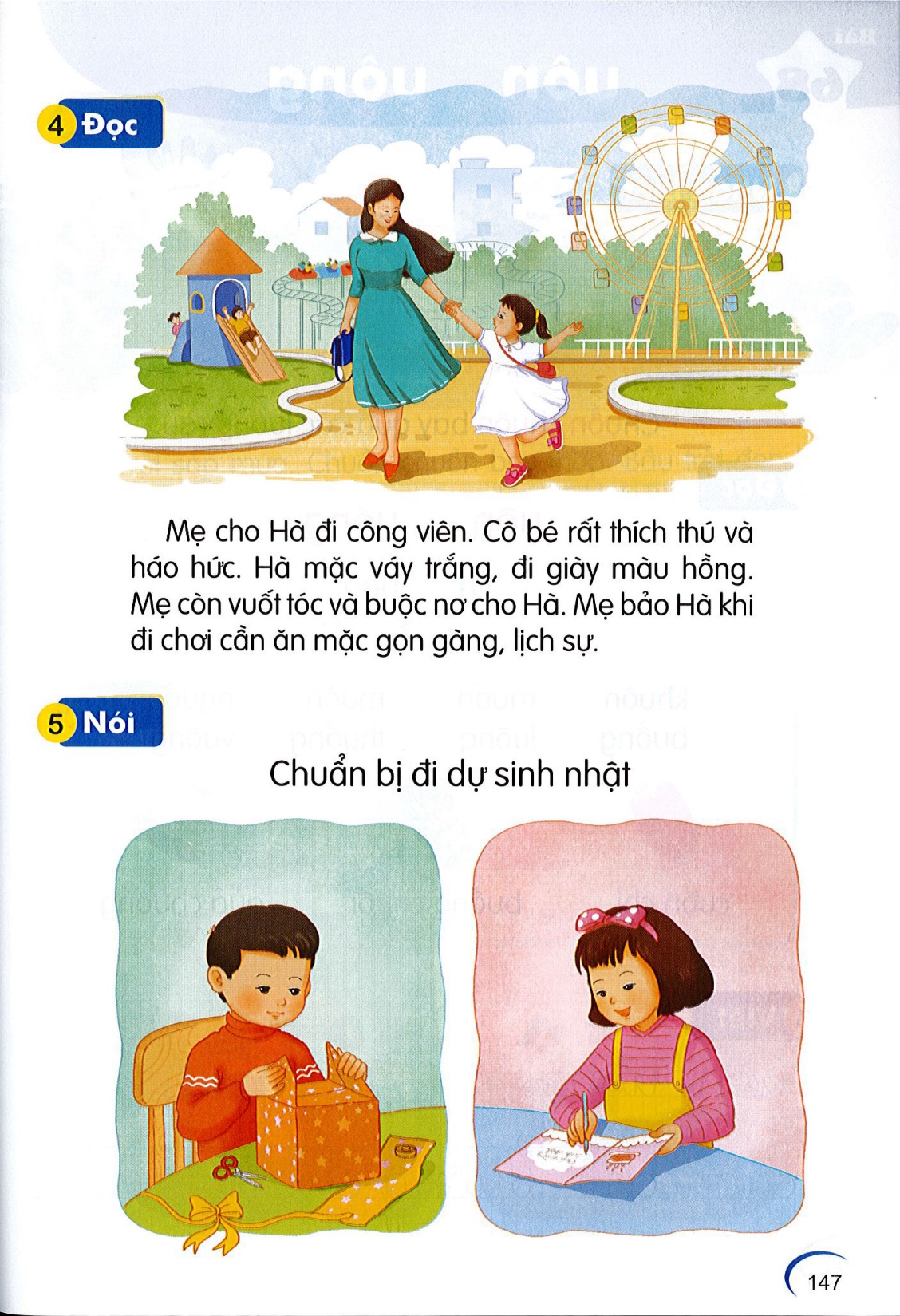 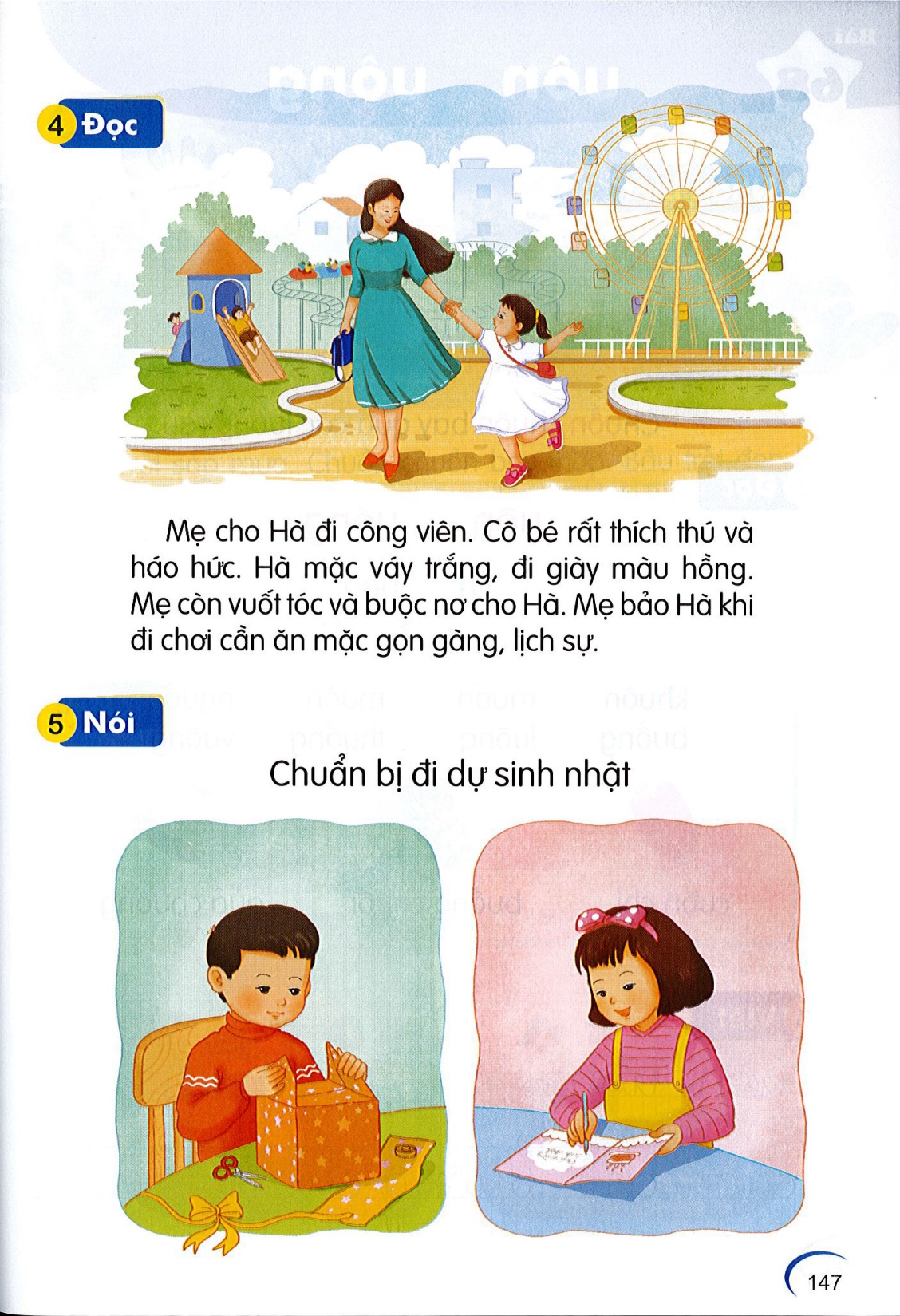 Nếu đã làm, em có cảm thấy thích thú khi làm việc đó không?
Em nhìn thấy những ai và những gì trong bức tranh?
Các bạn ấy đang làm gì? 
Em đã bao giờ làm những việc đóchưa?
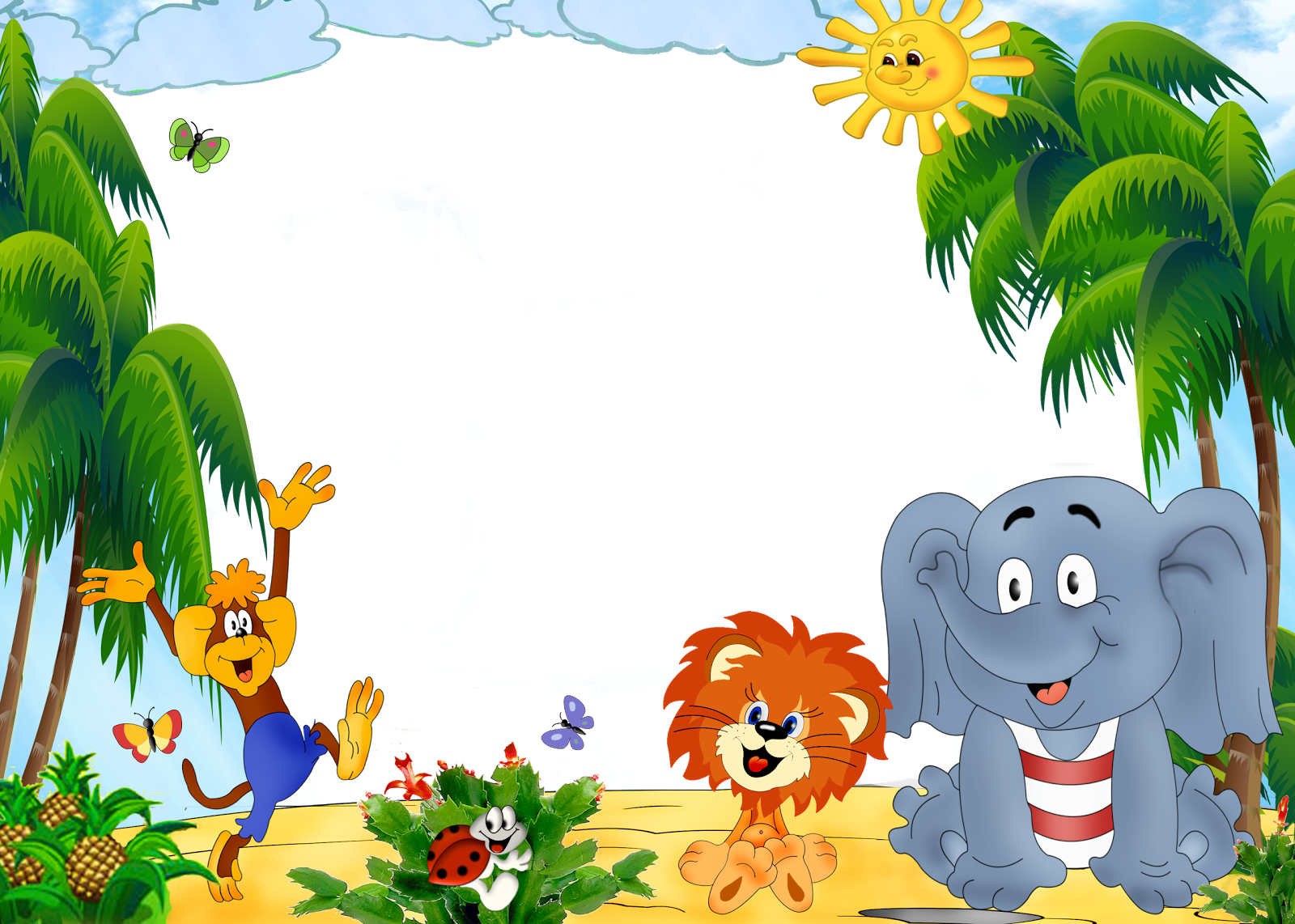 Tiết học đến đây kết thúc
Cô chào tạm biệt các con nhé